Chongqing University of Technology
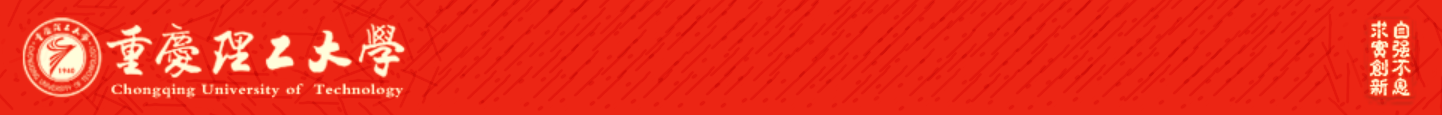 ATAI
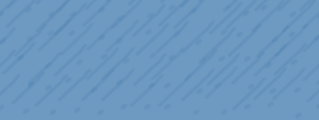 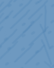 Advanced Technique of Artificial  Intelligence
Chongqing Unive
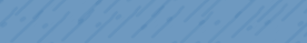 Towards Sentiment and Emotion aided Multi-modal Speech Act Classification in Twitter
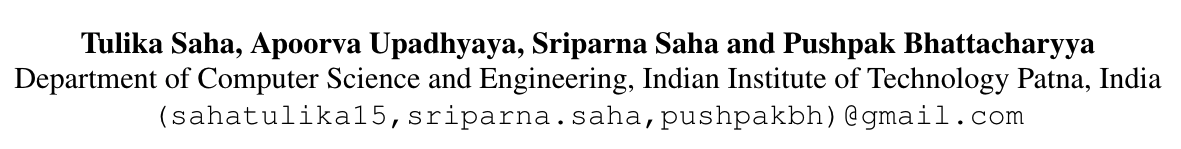 （NAACL-2021)
Reported by Jia Wang
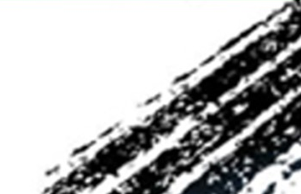 [Speaker Notes: Twitter中情感和情感辅助的多模态言语行为分类]
Chongqing University of Technology
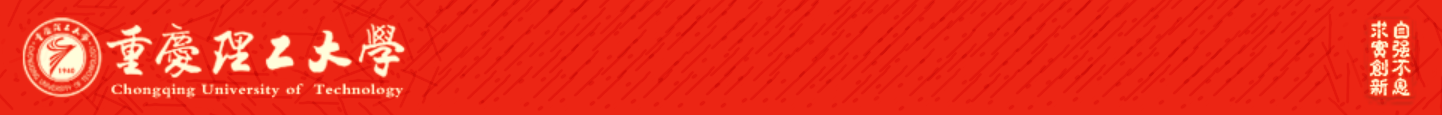 ATAI
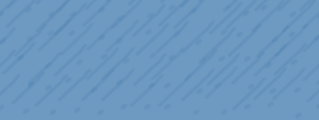 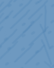 Advanced Technique of Artificial  Intelligence
Chongqing University of Technology
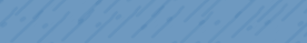 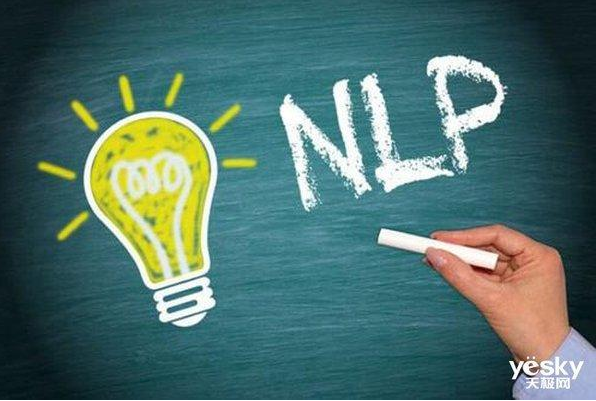 1. Introduction
2. Approach
3. Experiments
4. Conclusion
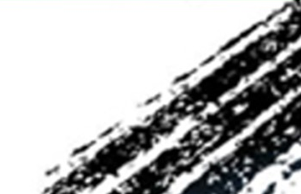 Introduction
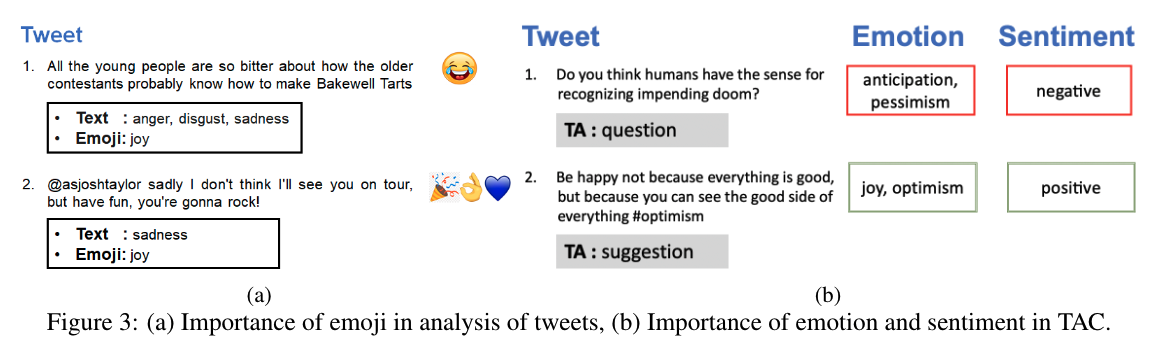 [Speaker Notes: 言语行为识别是确定说话人的交际内容或语用（例如，陈述、请求、问题等）的初步手段之一，“TA”指推特行为
“陈述”（sta）、“表达”（exp）、“问题”（que）、“请求”（req）、“建议”（sug）、“威胁”（tht）和“其他”（oth）
（b）我们使用数据集中的两个例子来证明我们的假设，即推特者的情绪和情绪状态可以帮助识别TA。
（a）我们从数据集中展示了两个例子，以强调将其他非语言特征（如tweet中的表情符号）与文本一起包含在几个tweet分析任务中的重要性。]
Introduction
Dataset: Emotion-Tweet Act Dataset  EmoTA（SemEval-2018 dataset）
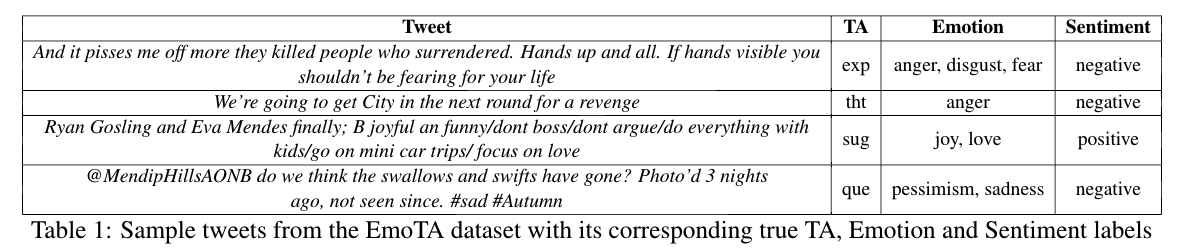 [Speaker Notes: 多年来，作为一项标准任务，确定话语交际意图的言语行为分类已被广泛研究。
每个tweet都包含它的tweet ID和两种模式：文本和表情符号。表1显示了提议数据集中的少数推文样本以及相应的TA、情绪和情感标签。
“陈述”（sta）、“表达”（exp）、“问题”（que）、“请求”（req）、“建议”（sug）、“威胁”（tht）和“其他”（oth）。]
Introduction
Dataset: Emotion-Tweet Act Dataset  EmoTA
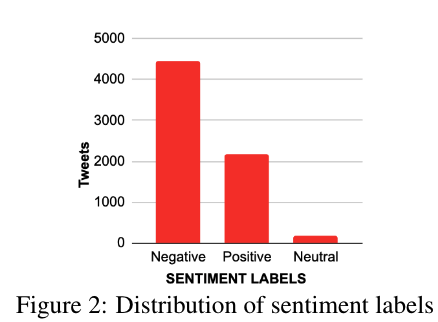 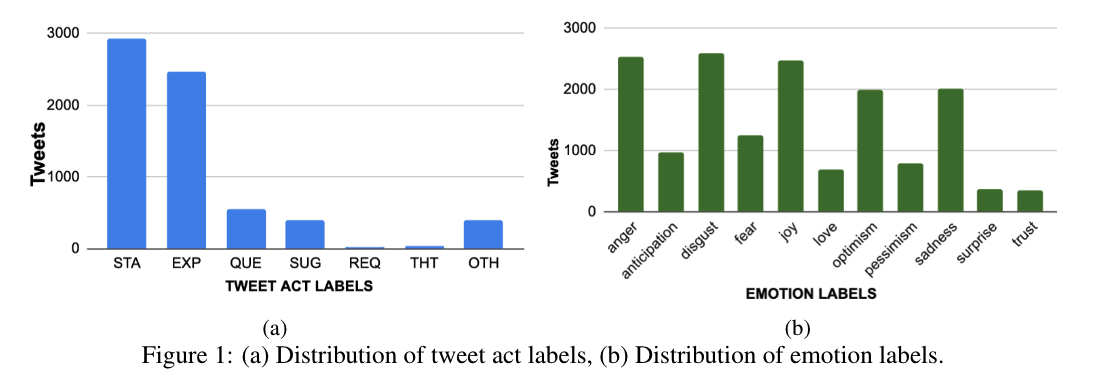 [Speaker Notes: “陈述”（sta）、“表达”（exp）、“问题”（que）、“请求”（req）、“建议”（sug）、“威胁”（tht）和“其他”（oth）]
Introduction
• We create a new dataset called EmoTA consisting of tweets with high-quality annotations of TAs,  including emotionally aided and multi-modal cues.

• We establish the need for considering the sentiment and emotional state of the tweeter while identifying TAs.

•We propose a Dyadic Attention Mechanism(DAM) based multi-task adversarial learning framework for multi-modal TAC, SA and ER, In DAM, we incorporate intra-modal and inter-modal attention to integrate information across multiple modalities and learn generalized features across multiple tasks.

•We illustrate performance gains by jointly optimizing TAC, SA and ER. Multi-modal and multi-task TAC performs significantly better than its uni-modal and single task TAC variants.
[Speaker Notes: 我们确定了在识别TAs时考虑推特人的感知和情绪状态的必要性]
Approach
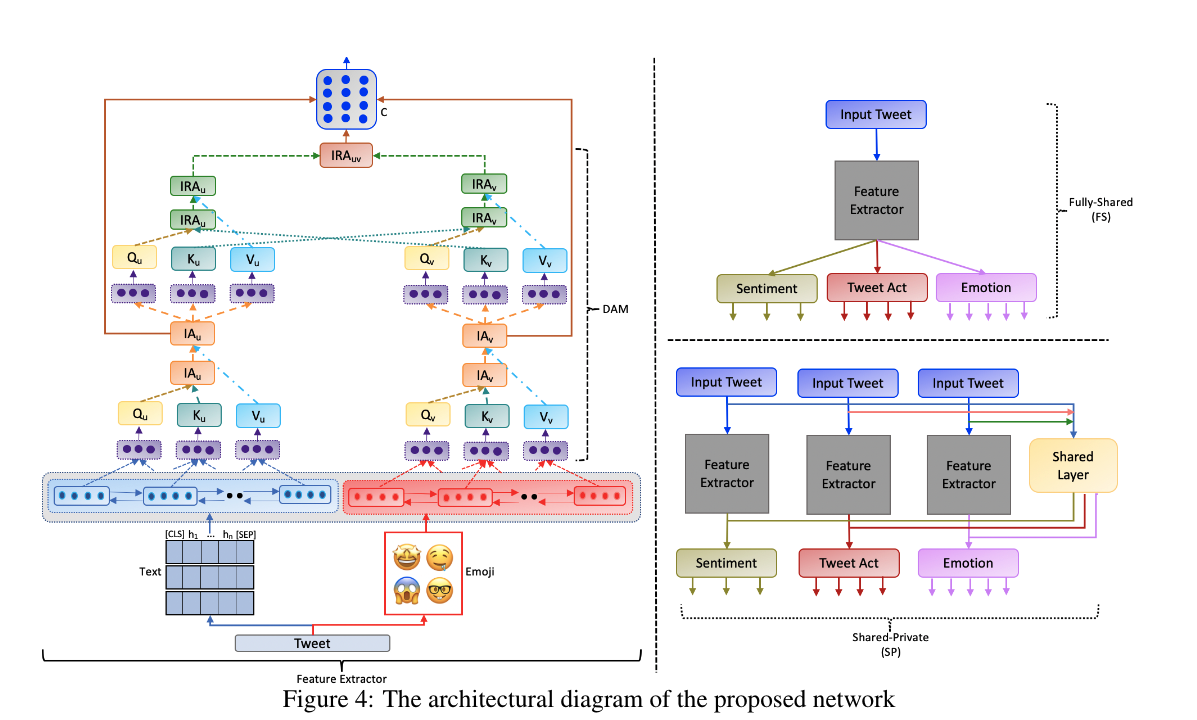 Approach
Feature Extraction
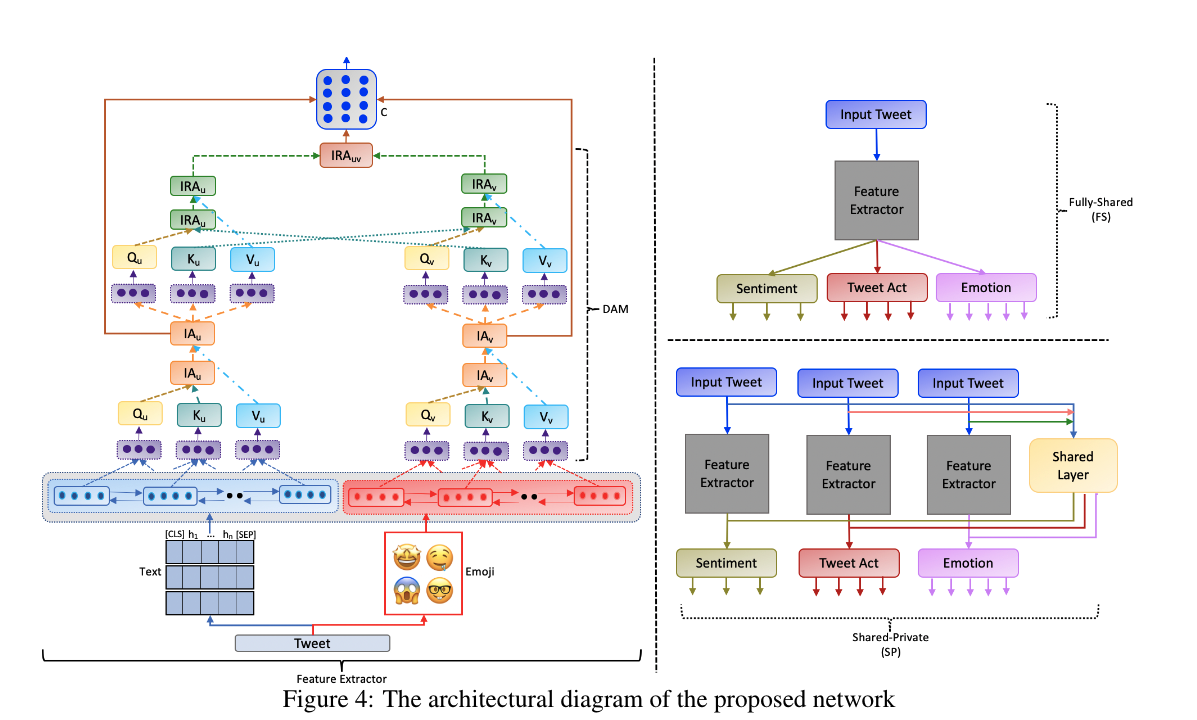 Textual Features
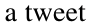 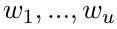 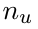 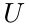 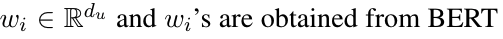 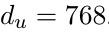 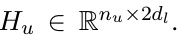 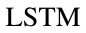 Emoji Features
emoji: a python based library foreliciting the pictorial image of an emoji (primarily that of a face, object or symbols)
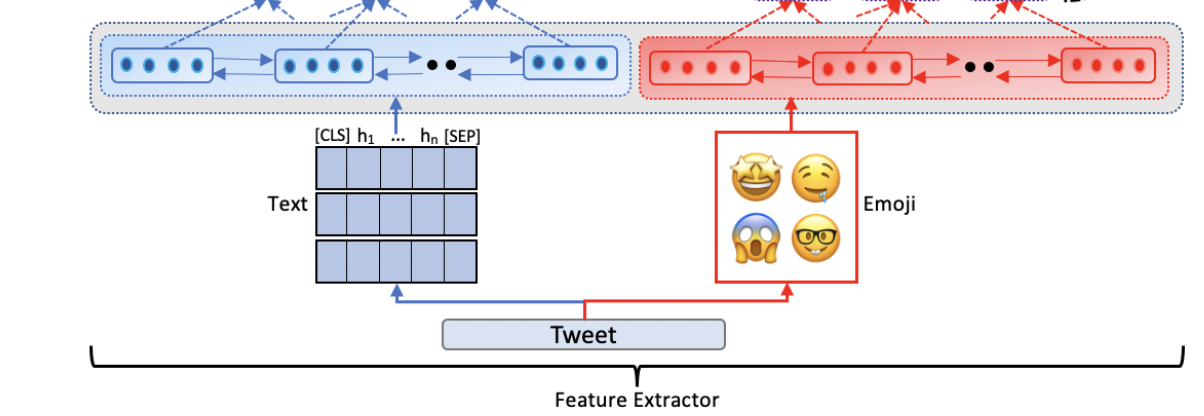 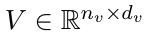 emoji2vec
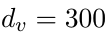 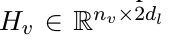 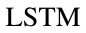 Approach
Modality Encoders
fully shared (FS) or shared-private model (SP).
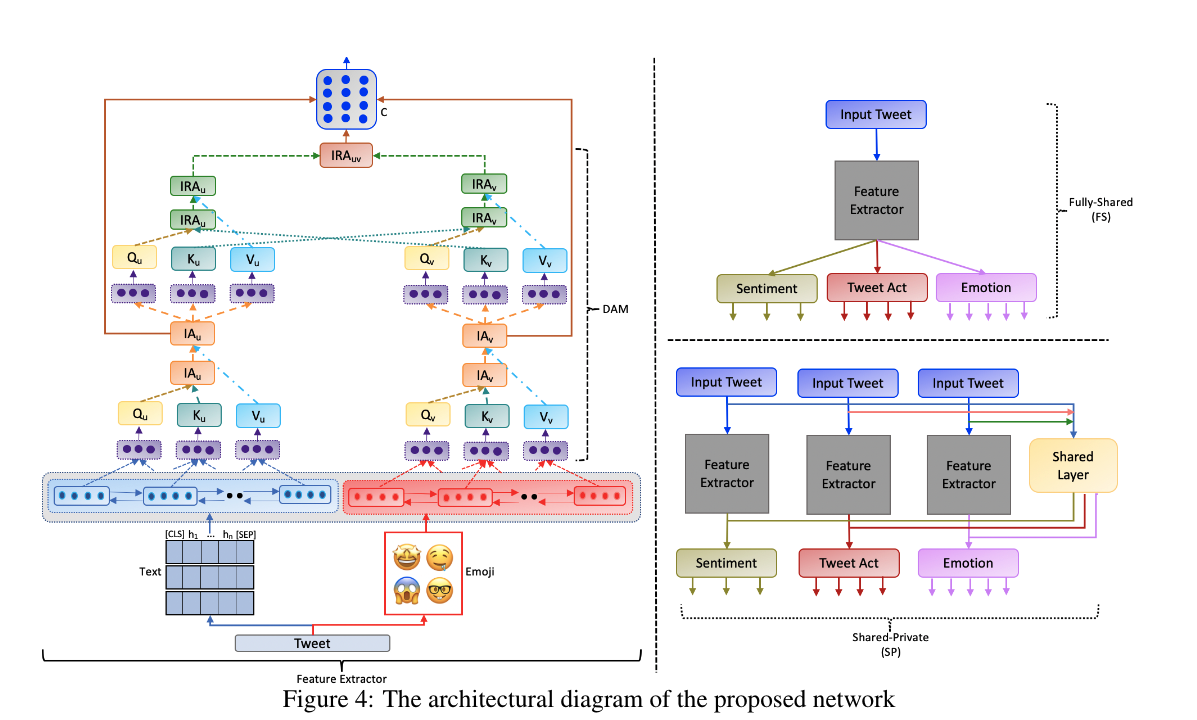 In a FS variant, two representations are obtained one for textand another for emoji cumulatively for optimizingall the three tasks. However, for a SP model, six encoding representations are obtained.  Three for text and the remaining for emoji forming a pair of text-emoji representations for each of the three tasks.
[Speaker Notes: 根据所使用的多任务学习框架的不同（例如，完全共享（FS）或共享私有模型（SP）），来自模态编码者的表示的数量有所不同。在FS变量中，为了优化所有三个任务，获得了两种表示：一种表示文本，另一种表示表情。然而，对于SP模型，可以得到六种编码表示。三个用于文本和剩下的用于表情符号，构成三个任务中每个任务的一对文本表情符号表示。]
Approach
Dyadic Attention Mechanism
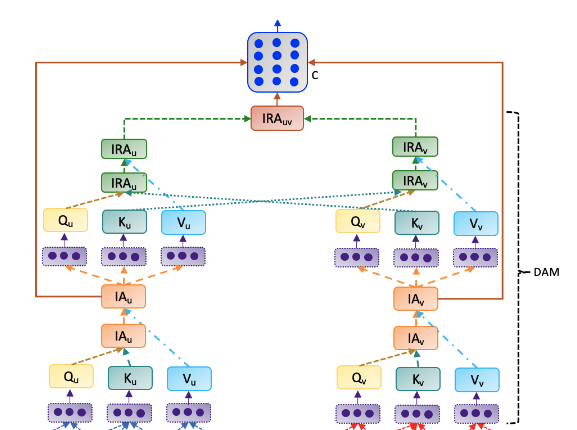 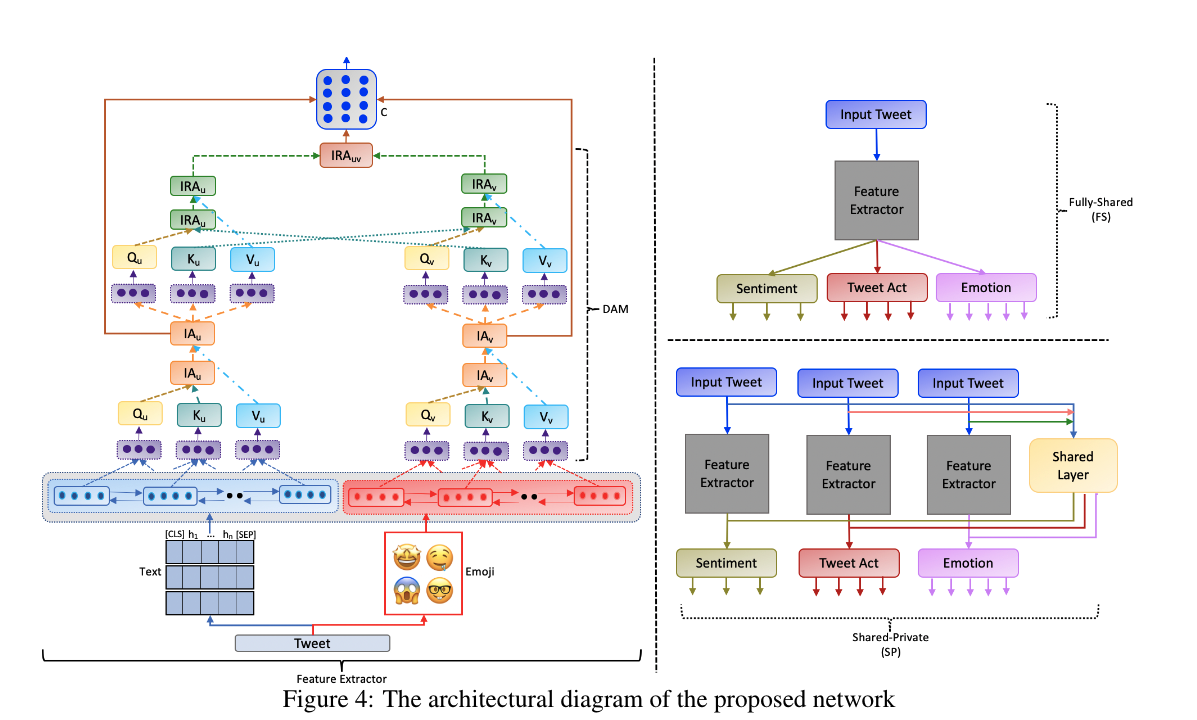 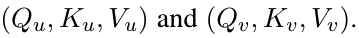 FS
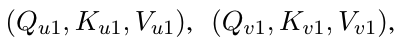 SP
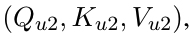 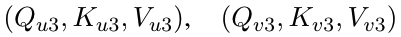 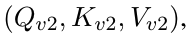 [Speaker Notes: 这些三元组被用于计算各种组合中不同目的的注意值，其中包括内部注意和交互注意。]
Approach
Intra-modal  Attention.
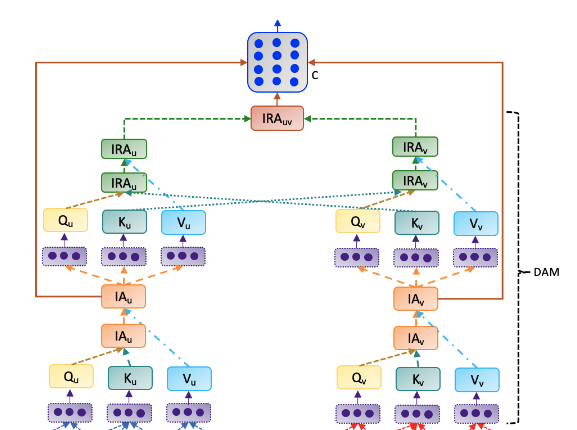 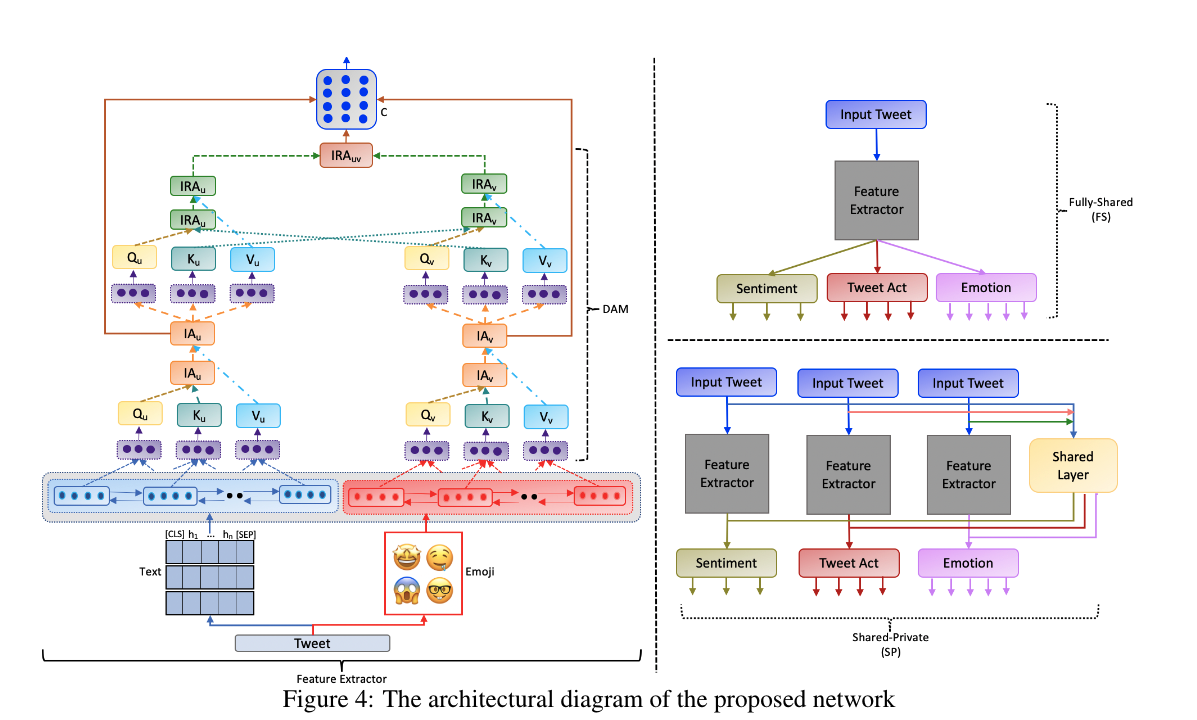 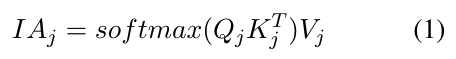 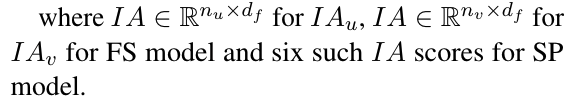 [Speaker Notes: 这些三元组被用于计算各种组合中不同目的的注意值，其中包括内部注意和交互注意。]
Approach
Inter-modal Attention
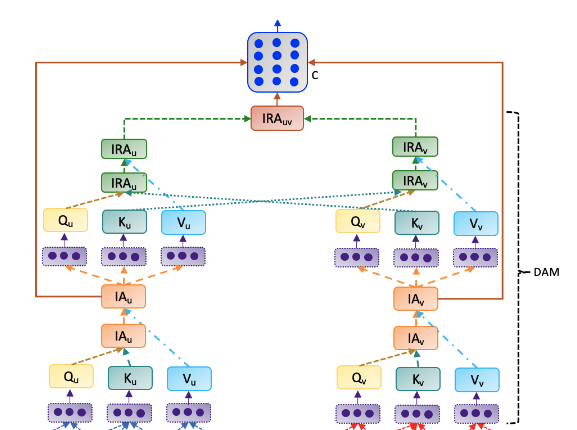 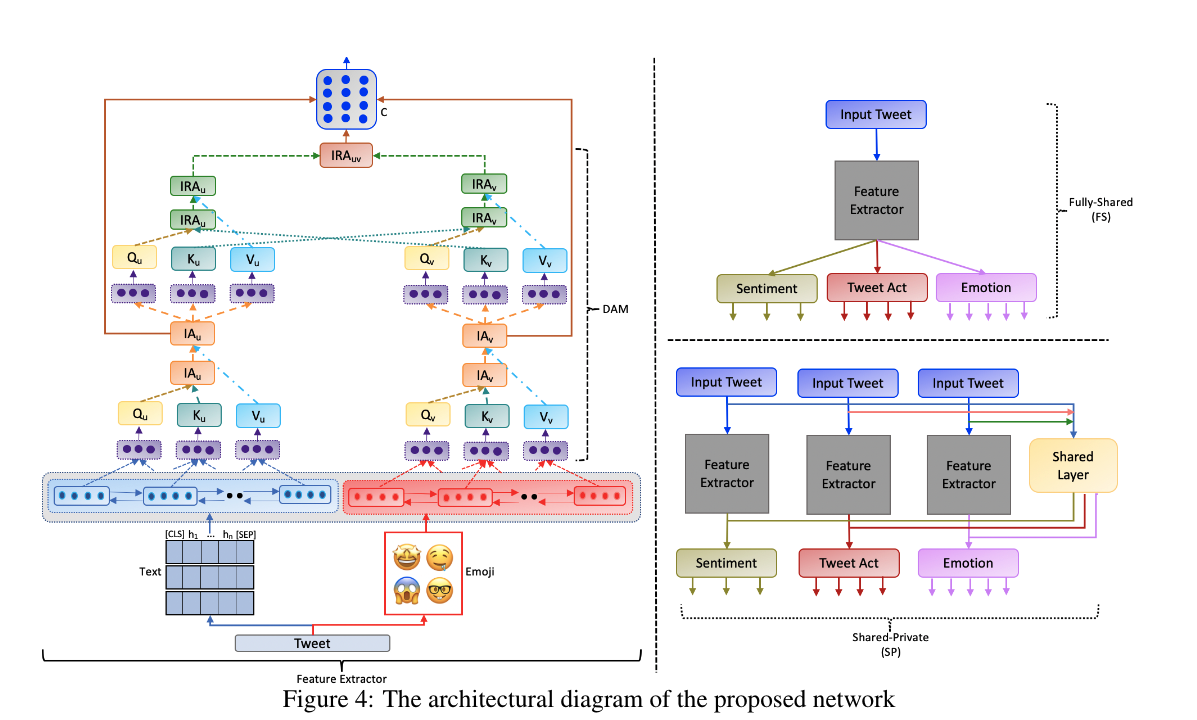 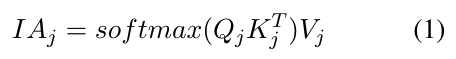 In this manner, we obtain one IRA score as for FS variant and three IRA scores for SP model as
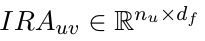 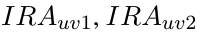 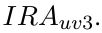 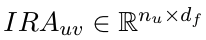 [Speaker Notes: 这些三元组被用于计算各种组合中不同目的的注意值，其中包括内部注意和交互注意。]
Approach
Attention Fusion
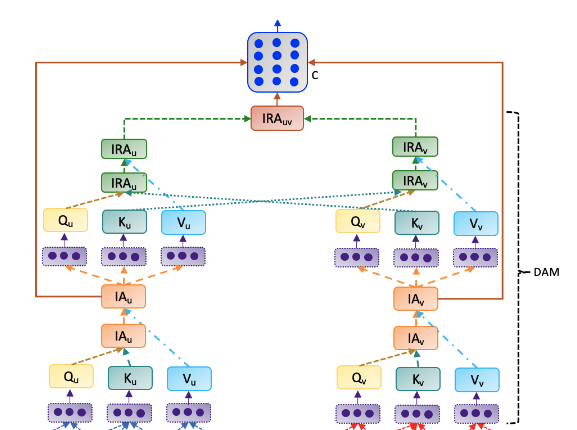 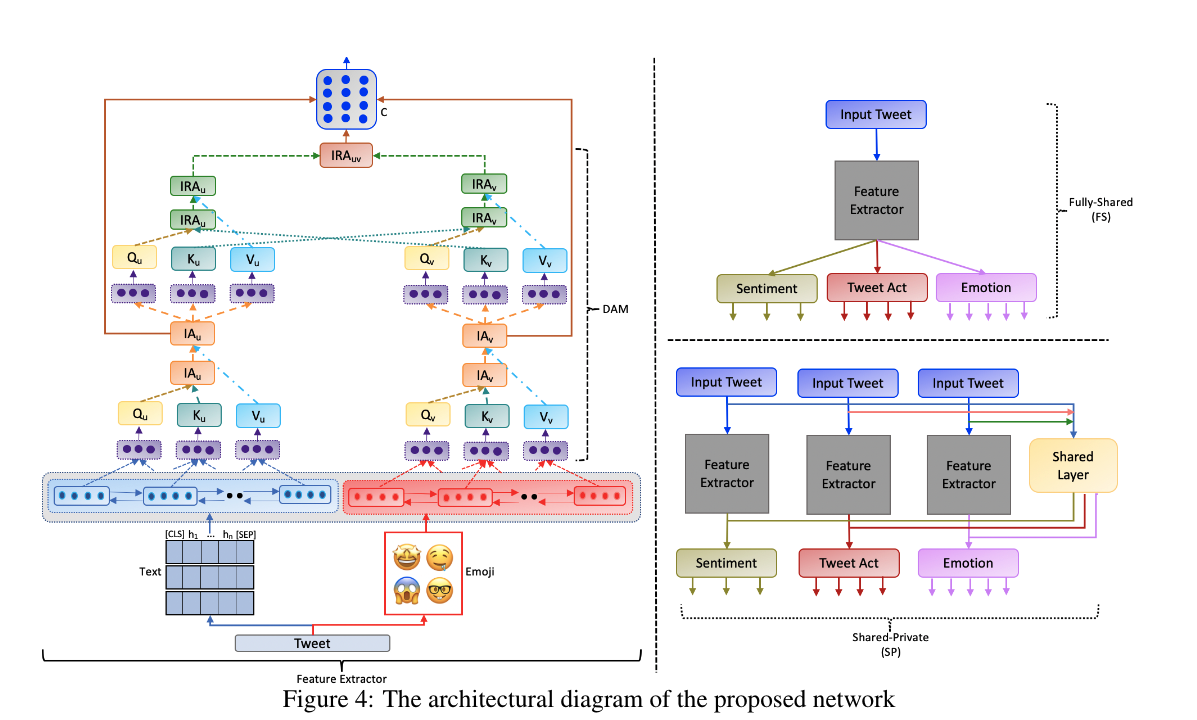 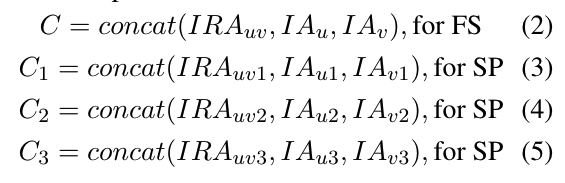 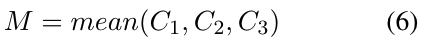 [Speaker Notes: 这些三元组被用于计算各种组合中不同目的的注意值，其中包括内部注意和交互注意。]
Approach
Shared Layer
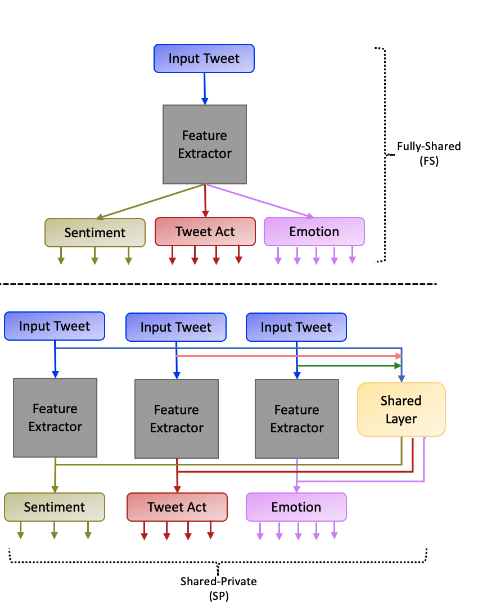 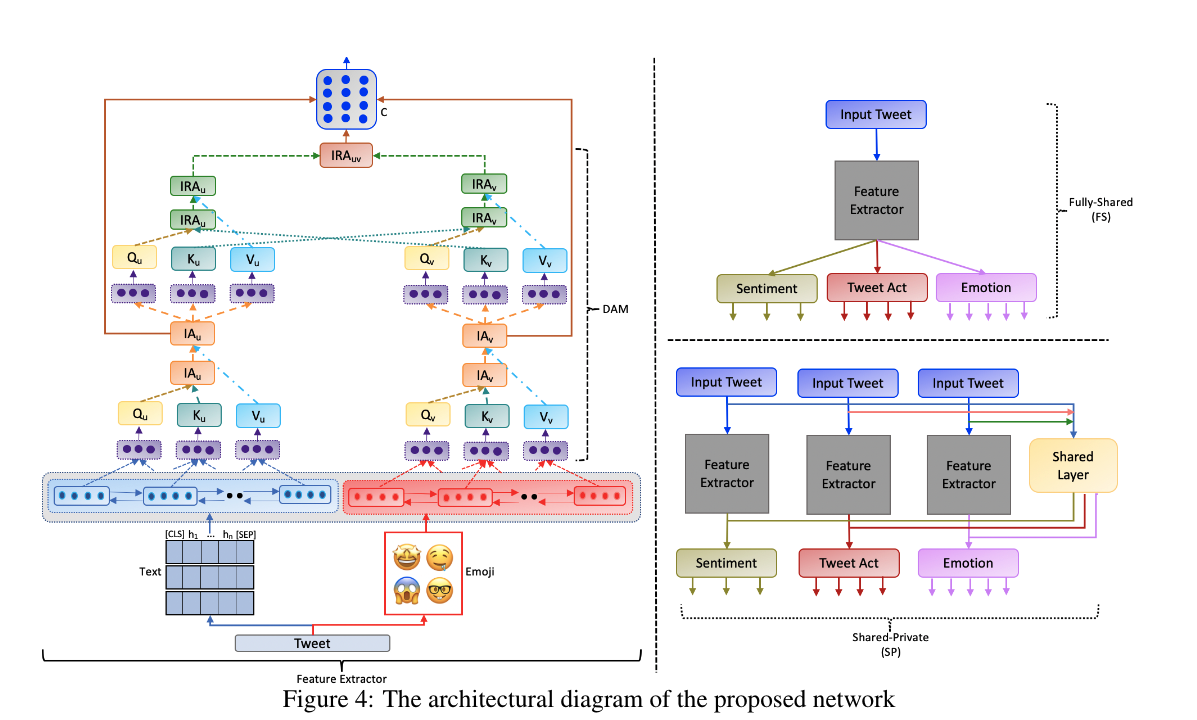 The shared layer is in the form of a fully-connected layer of dimension
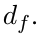 The inputs to the shared layer are the hidden representations of three IRAvectors :
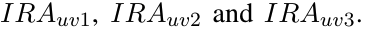 [Speaker Notes: 我们允许共享层学习任务不变特征, 因此，对于给定的tweet，如果模型正确地对输入中每个tweet的任务进行分类，则共享层的损失将最小化。这有助于学习不同任务的域不变特征空间]
Approach
Adversarial Loss
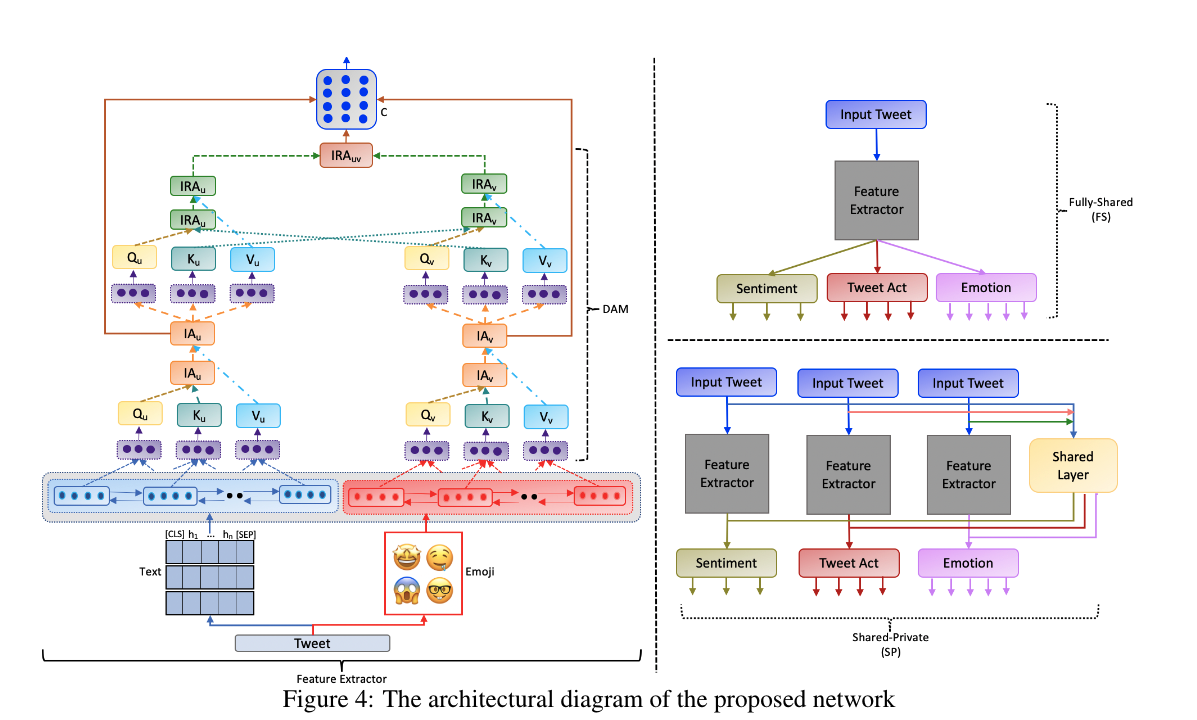 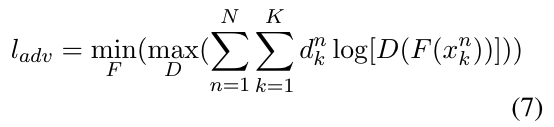 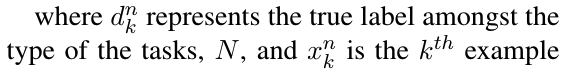 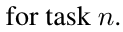 [Speaker Notes: 旨在使共享层和任务特定层的特征空间相互排斥]
Approach
Classification Layer
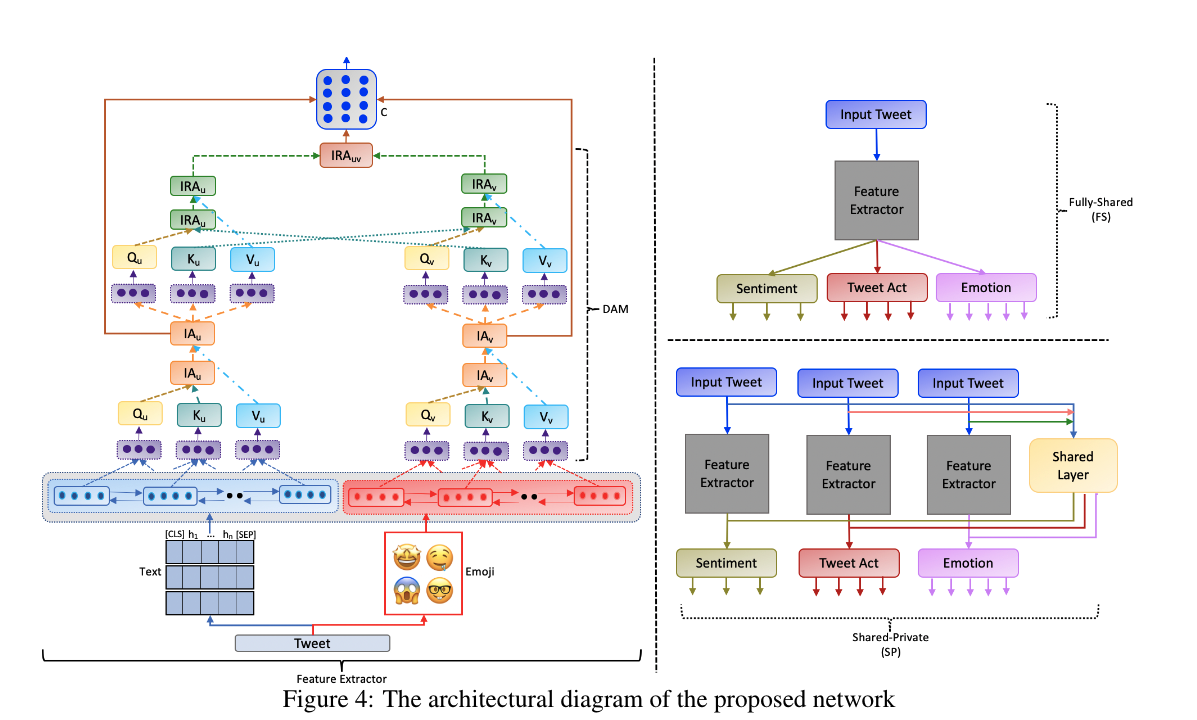 The task-specific loss(     ), shared loss (     ) 
and adversarial loss (          )
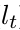 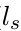 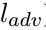 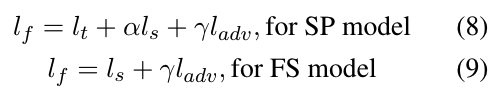 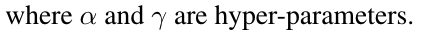 [Speaker Notes: 从DAM模块获得的tweet的最终表示在与三个任务相关的三个通道中共享，即TAC、SA和ER（对于FS模型），三个单独任务的三个DAM表示受单独输出层的约束（对于SP模型）。
The task-specific loss(lt), shared loss (ls) and adversarial loss (ladv)]
Experiments
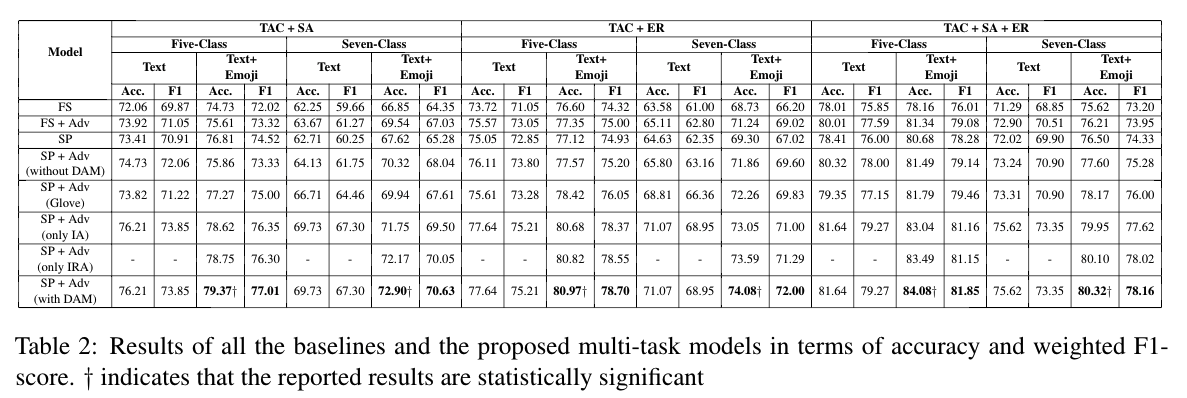 Experiments
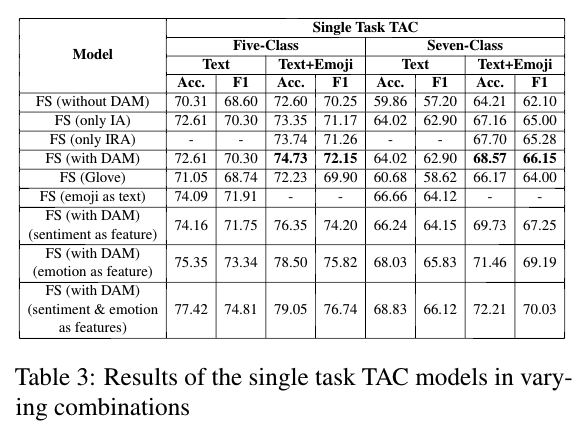 [Speaker Notes: 不同组合下单任务TAC模型的结果]
Experiments
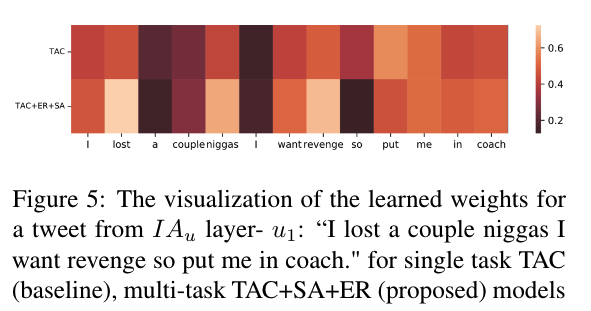 Experiments
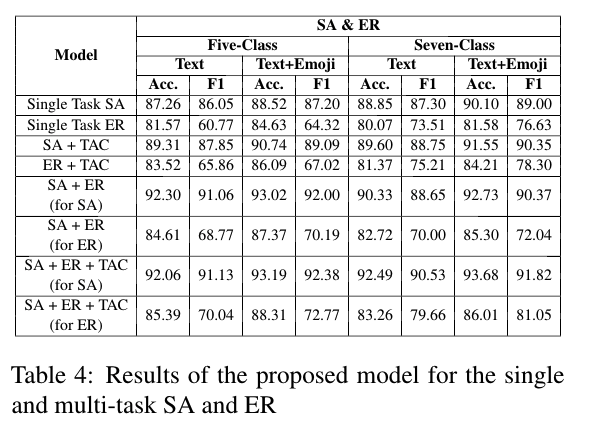 [Speaker Notes: (b)深颜色表示更多的样本被错误分类。从热图上看，快乐样本很可能被预测为兴奋，而其他消极情绪则更容易被沮丧所迷惑。]
Experiments
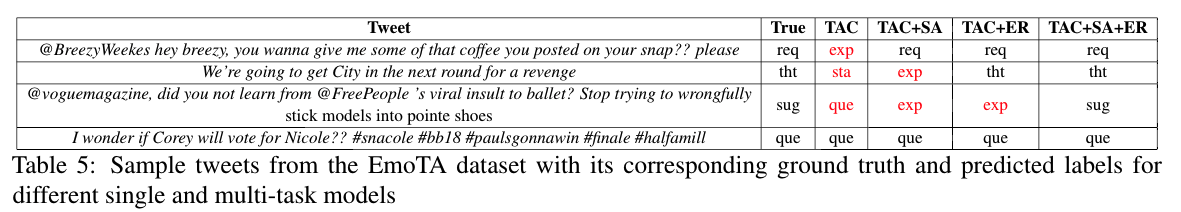 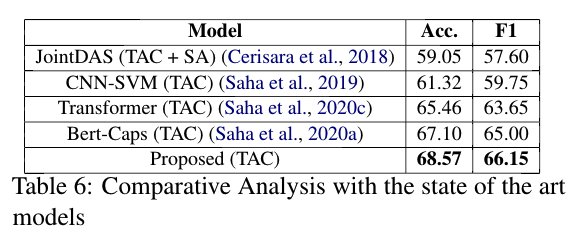 Conclusion
In this paper, we studied the role of sentimentand emotion in speech act classification in Twitter. We curate a novel dataset EmoTA, that contains pre-annotated tweets with emotions collected from open-source dataset and annotated with TAs and sentiment categories. We propose a Dyadic Attention Mechanism based multi-modal (emojis and text),  adversarial multi-task framework for joint  optimization of TAs, sentiment and emo-tions. The DAM (dyadic attention  mechanism) module employs intra-modal and inter-modal attention to fuse multiple modalities and learn generalized features across all the tasks. Results show that multi-modality and multi-tasking boosted the performance of  TA identification compared to its uni-modal and single task TAC variants.
Thanks